INCOMPLETE DOMINANCE & CO-  DOMINANCE
DOMINANCE
Dominance is a relationship between alleles of one  gene, in which one allele is expressed over a second  allele at the same locus.
The first allele is dominant and the second allele is  recessive.
Dominance is a key concept in Mendelian  inheritance.
INCOMPLETE DOMINANCE
Incomplete dominance (also called partial dominance)  occurs when the phenotype of the heterozygous  genotype is distinct from and often intermediate to the  phenotypes of the homozygous parental genotypes.
Examples are:
Snap Dragons or Four O’Clocks or Morning Glory or  Primrose (Flowers)
A child with wavy hair as a result of one parent’s curly  hair and the other’s straight hair.
Tay- Sachs disease
EXAMPLE OF INCOMPLETE  DOMINANCE
A snapdragon flower that is  pink flower as a result of cross-  pollination between a red  flower and a white flower when  neither the white or the red  alleles are dominant.
Genotypic ratio = 1RR: 2RW : 1WW  Phenotypic ratio = 1Red : 2Pink : 1White
CO-DOMINANCE
When both alleles of a pair are fully expressed in a  heterozygote, they are called co-dominant alleles.
Such alleles exhibit a unique pattern of expression with  heterozygous being phenotypically distinguishable from  both of the homozygous and expressing both alleles  equally.
Examples are:
Roan coat color in horses and cattle
Chestnut and White color in horses are both dominant traits; the  heterozygous individual is a palomino (golden).
EXAMPLE OF CODOMINANCE
C= Color gene
CR CR	= Red  CW CW = White
CR CW
= Red Roan
Genotypic Ratio = All CR CW  Phenotypic Ratio = All Red  Roan
EXAMPLE OF CODOMINANCE
Chestnut and White  color in horses are  both dominant traits;  the heterozygous  individual is a  palomino (golden).
Dominant Lethal Gene effect:

Inheritance of yellow coated colour in mice. Mice with yellow coated colour are always heterozygous.
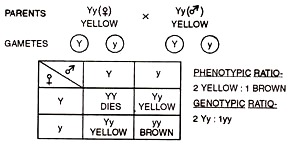 Although an organism can carry only two alleles of one gene, more than two alleles of a single gene can be present in population. This situation is called multiple allelism, and the set of alleles itself is called allelic series. 

An example is Human Blood group system (ABO system), 

 Self-incompatability alleles (S gene having S1, S2, S3 alleles)  in plants,

and the coat color in rabbits is also controlled by multiple alleles.
Human Blood group system (ABO system)
I gene having three alleles: IA, IB, i
O blood  group: Universal Donor
AB Blood Group: Universal Acceptor and No antibodies.
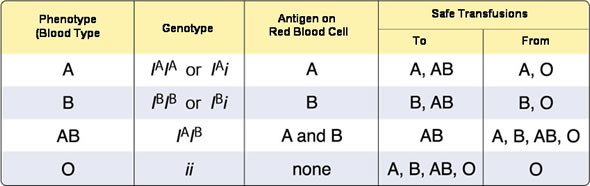 In rabbits, multiple alleles controls coat color.
C is dominant to all other alleles and causes full color (Agouti).
The chinchilla phenotype is due to the cch allele, which is dominant to all alleles except C.
The Himalayan coat color ch allele for is dominant only to c (albino).
Thus, the order of dominance is C > cch > ch >c.
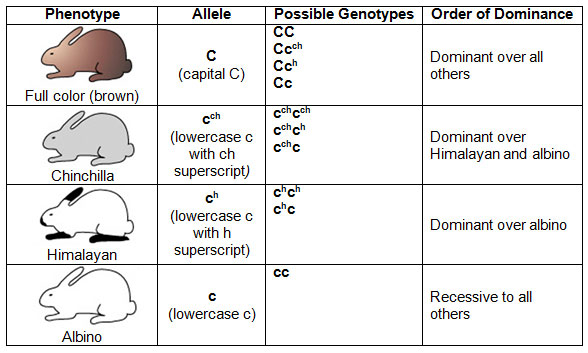 Thank You